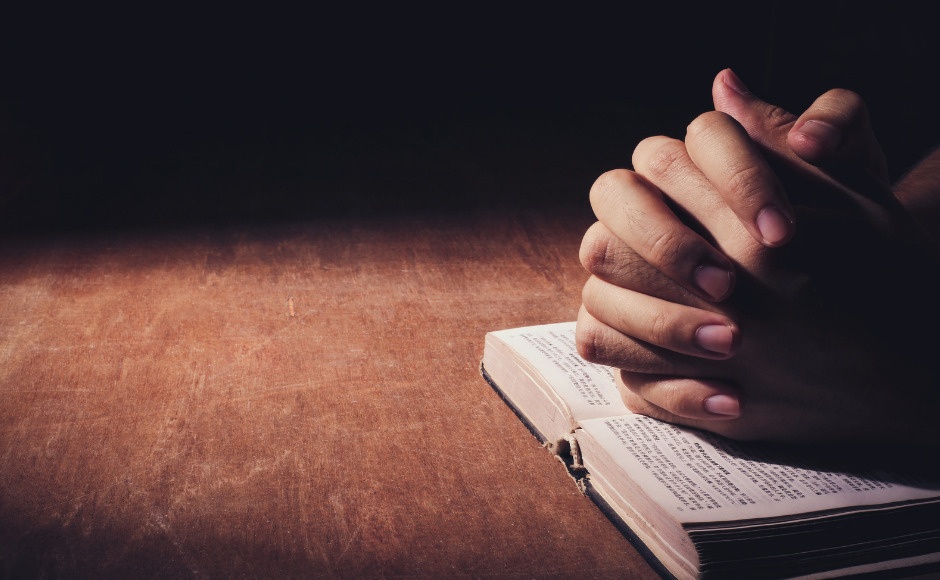 Prayer: A Relationship with GodPart 1
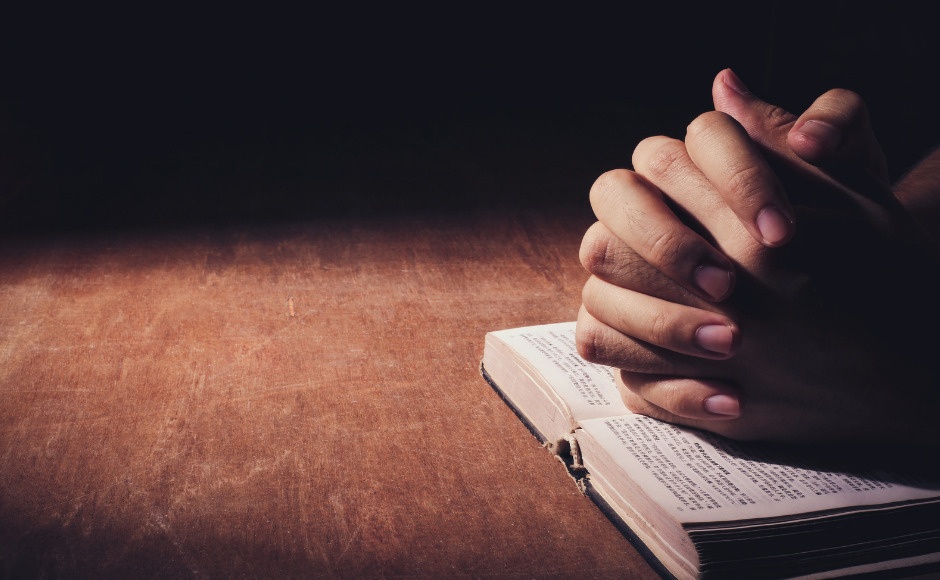 Prayer: A Relationship with God
Our Journey…
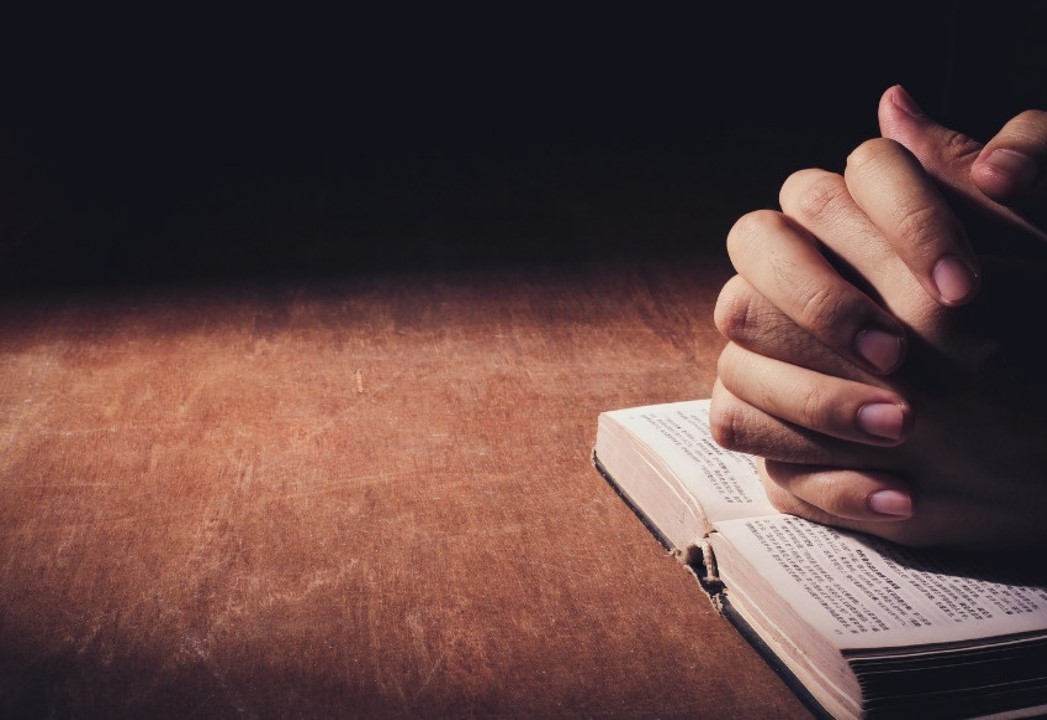 Prayer: A Relationship with God
Our Journey…
“For this is good and acceptable in the sight of God our Savior, who desires all men to be saved and to come to the knowledge of the truth.”

1 Timothy 2:3-4
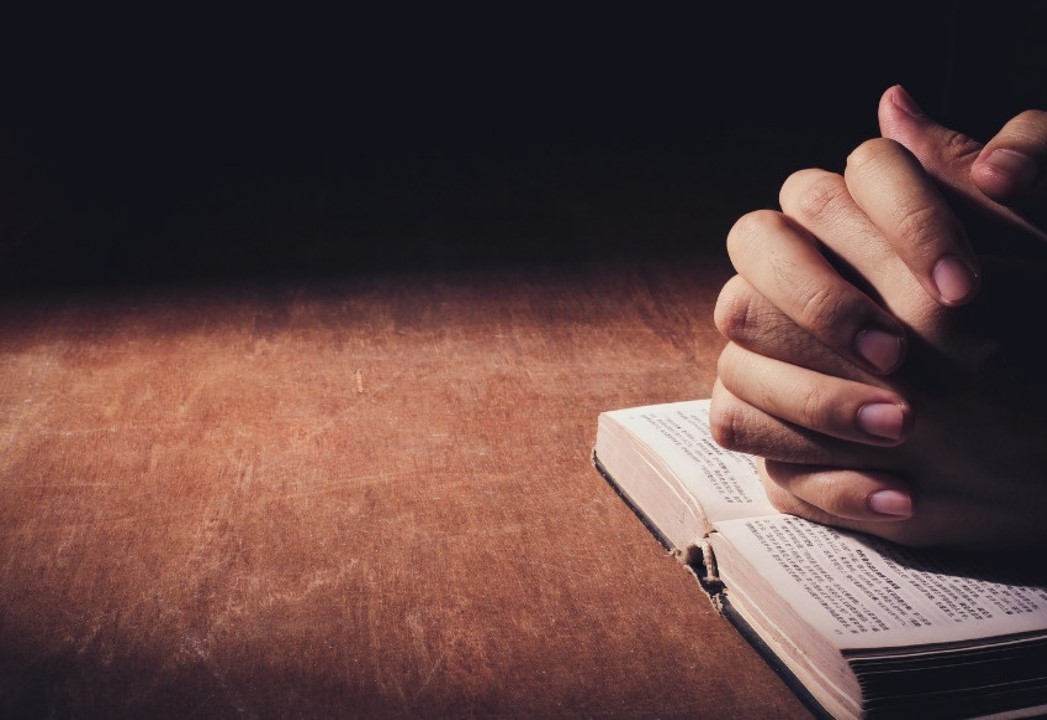 Prayer: A Relationship with God
Our Journey…
“…Be faithful until death, and I will give you the crown of life.”

Revelation 2:10
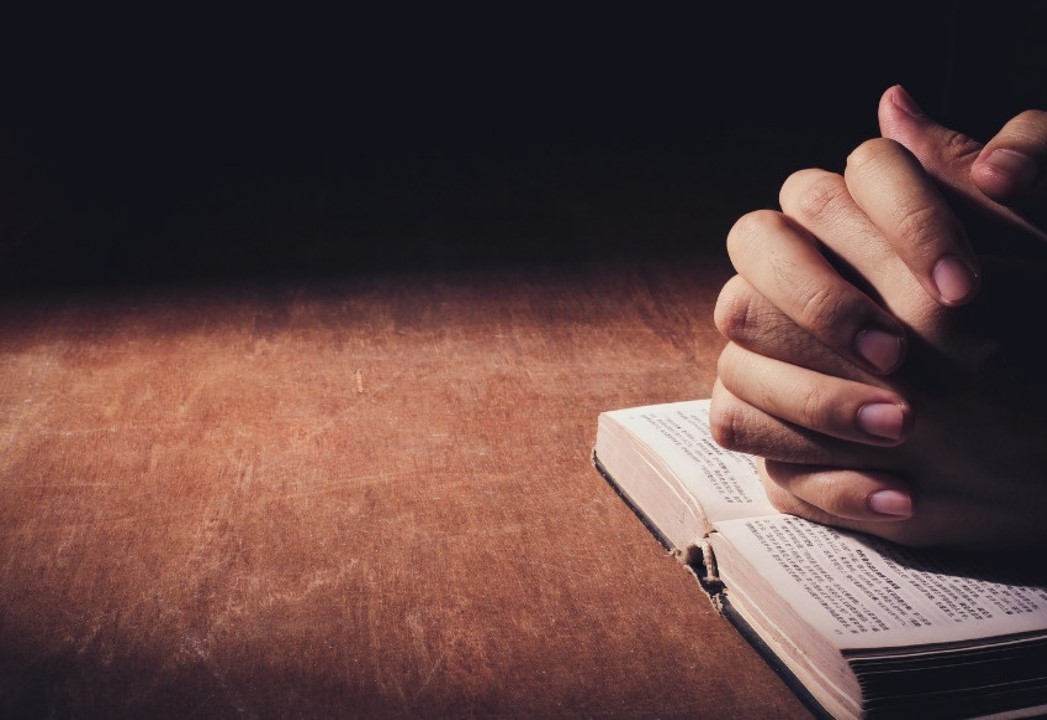 Prayer: A Relationship with God
Our Journey…
“No temptation has overtaken you except such as is common to man; but God is faithful, who will not allow you to be tempted beyond what you are able, but with the temptation will also make the way of escape, that you may be able to bear it.”

1 Corinthians 10:13
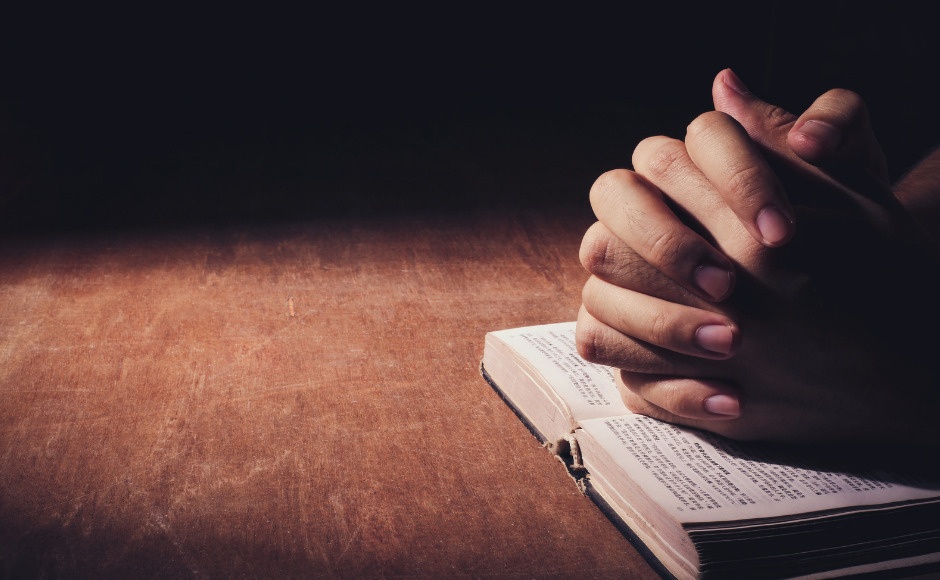 Prayer: A Relationship with God
God Can Do  All Things…
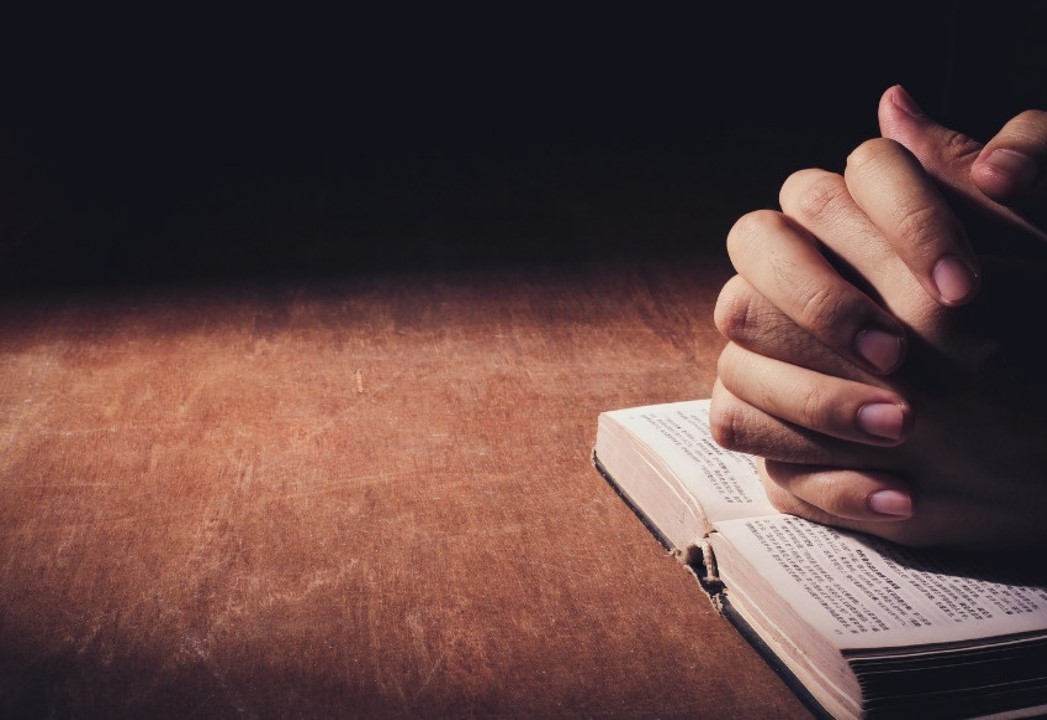 Prayer: A Relationship with God
God Can Do All Things…
“Confess your trespasses to one another, and pray for one another, that you may be healed. The effective, fervent prayer of a righteous man avails much.”

James 5:16
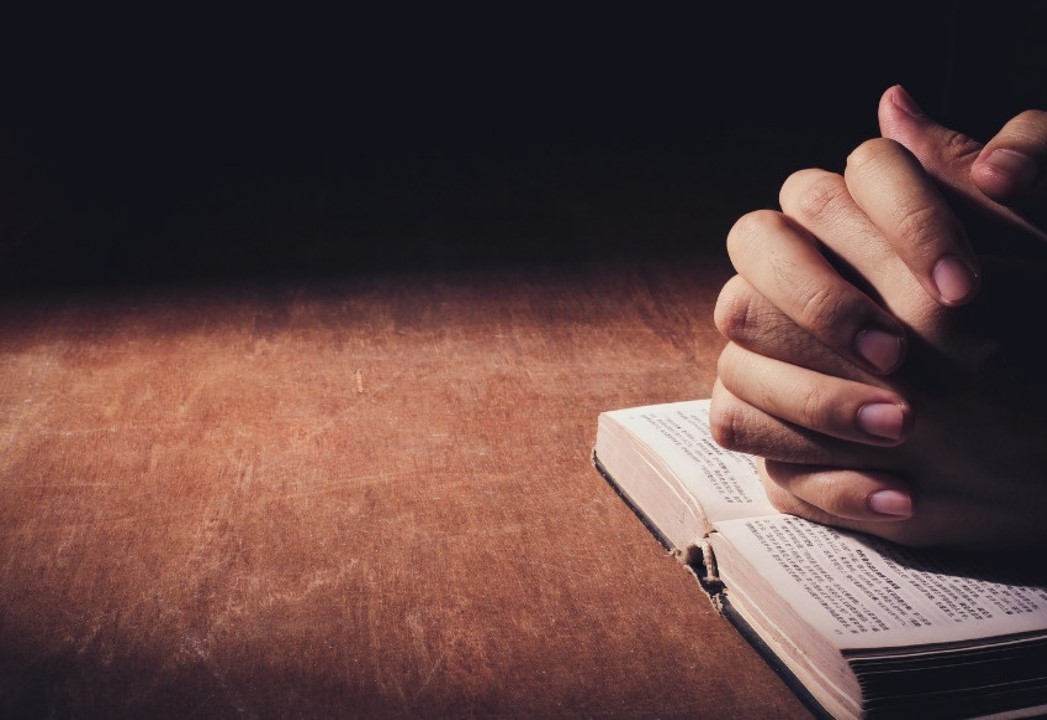 Prayer: A Relationship with God
God Can Do All Things…
“Confess your trespasses to one another, and pray for one another, that you may be healed. The effective, fervent prayer of a righteous man avails much.”

James 5:16
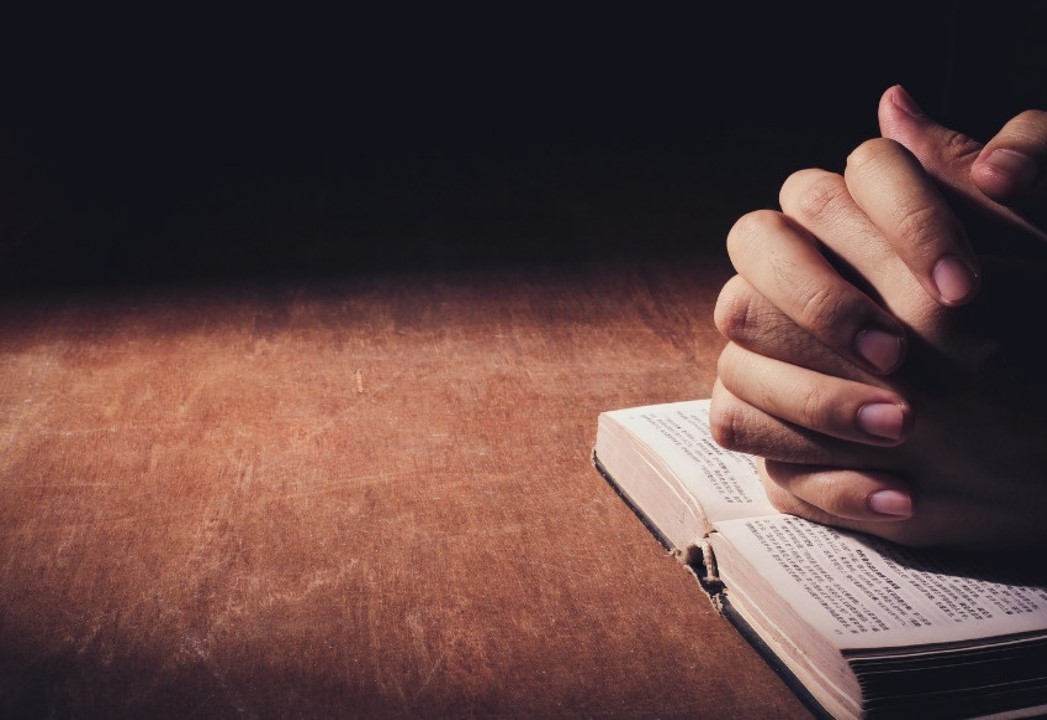 Prayer: A Relationship with God
God Can Do All Things…
IS ANYTHING       TOO HARD FOR   THE LORD?
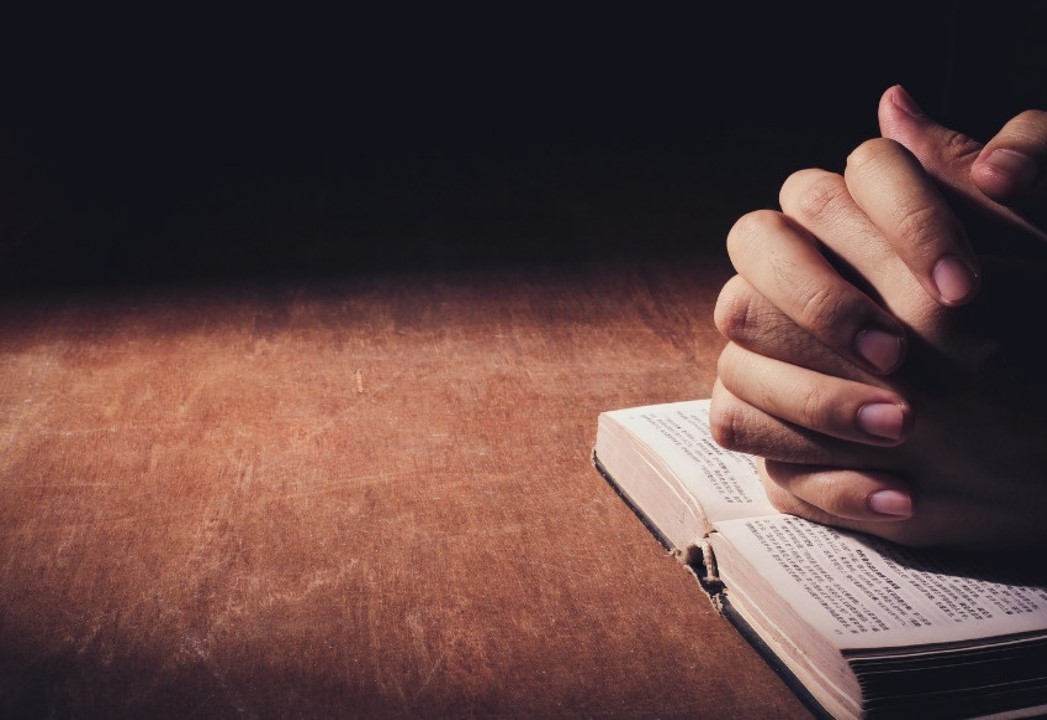 Prayer: A Relationship with God
God Can Do All Things…
“Elijah was a man with a nature like ours, and he prayed earnestly that it would not rain; and it did not rain on the land for three years and six months. And he prayed again, and the heaven gave rain, and the earth produced its fruit.”

James 5:17-18
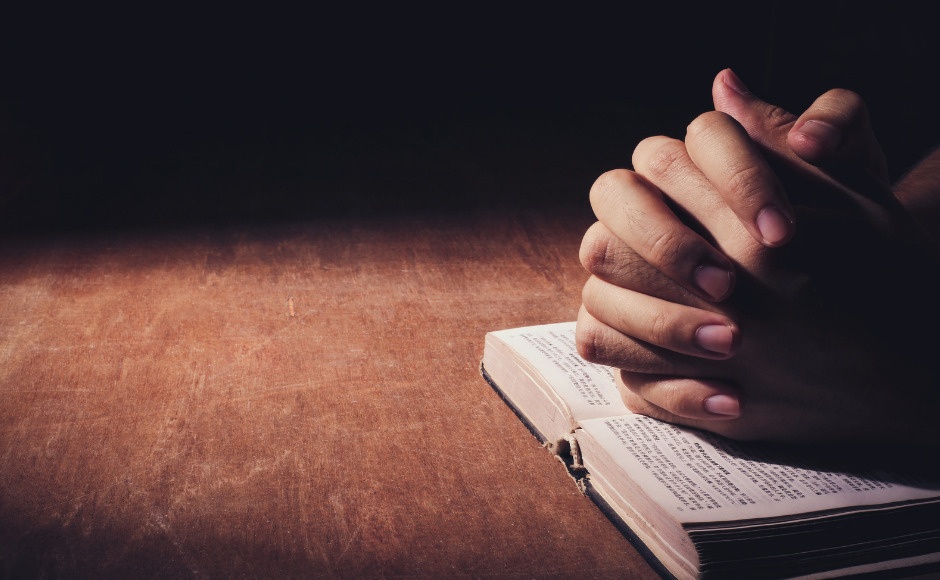 Prayer: A Relationship with God
Prayer is the Way We Build Our Relationship With God…
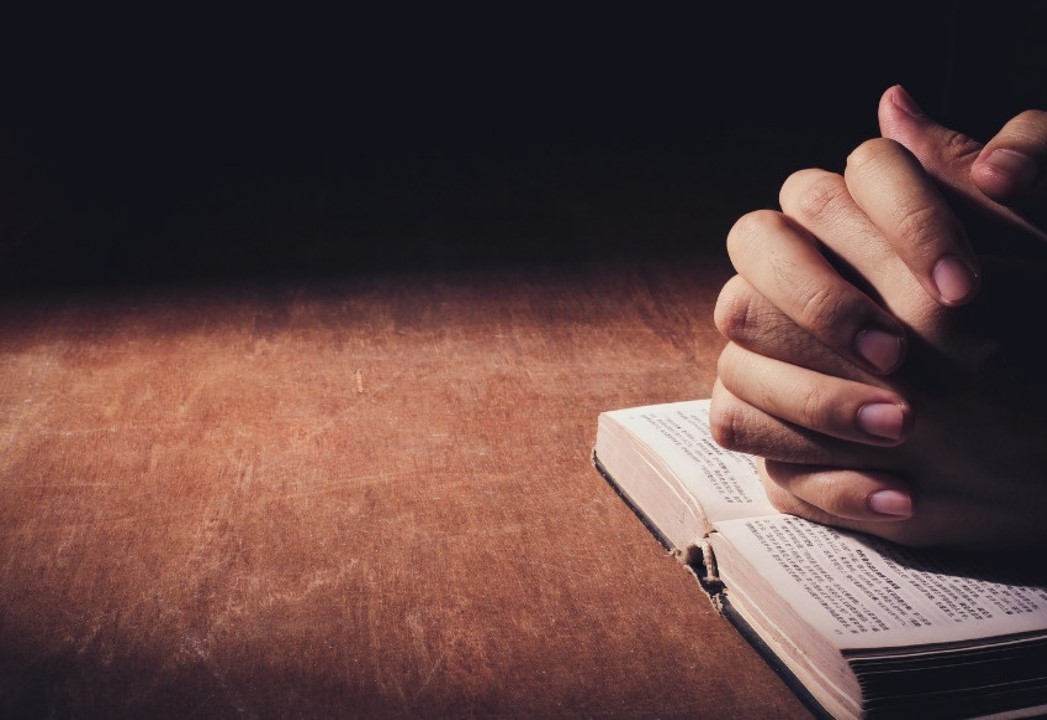 Prayer: A Relationship with God
Relationship With God…
“but we will give ourselves continually to prayer and to the ministry of the word.”

Acts 6:4
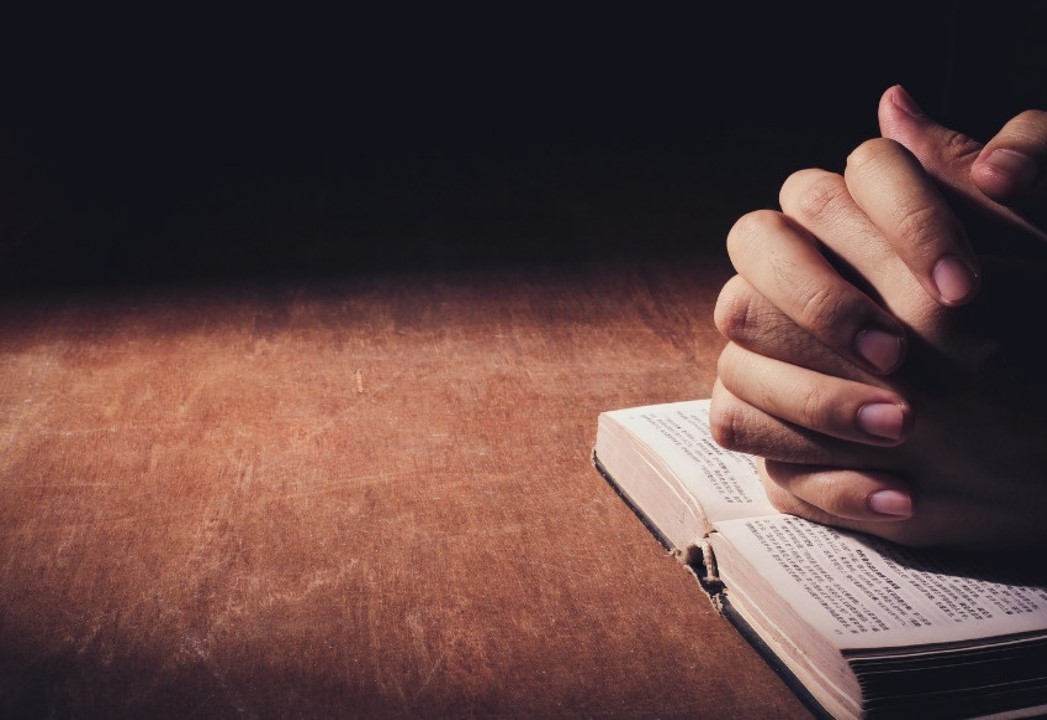 Prayer: A Relationship with God
Relationship With God…
“Indeed the hour is coming, yes, has now come, that you will be scattered, each to his own, and will leave Me alone. And yet I am not alone, because the Father is with Me.”

John 16:32
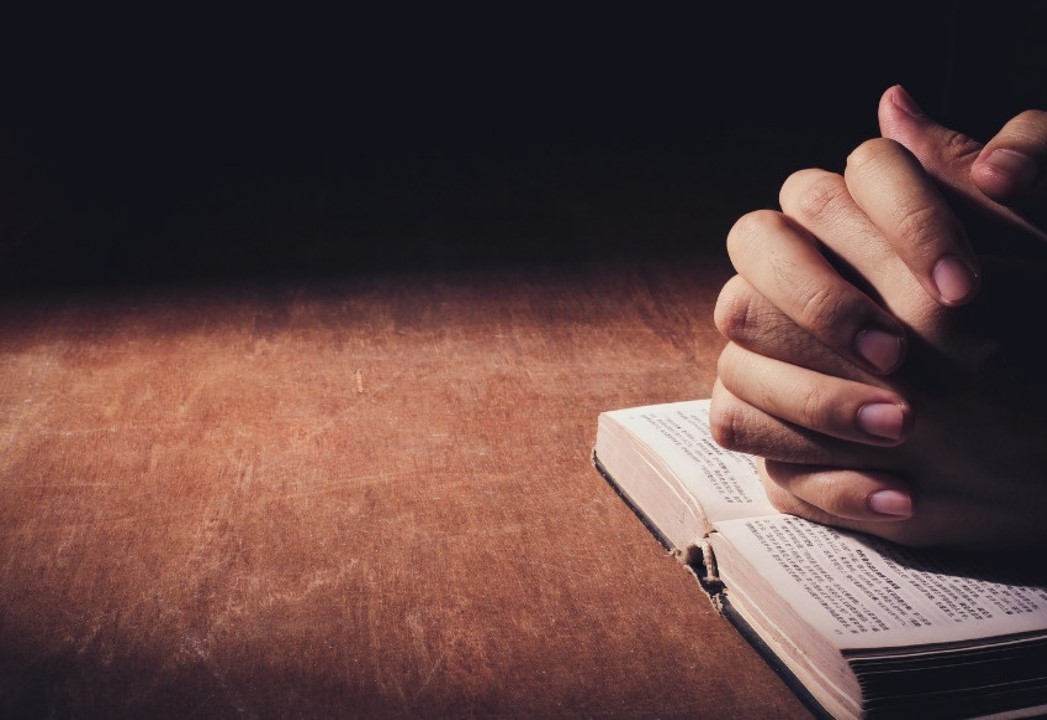 Prayer: A Relationship with God
Relationship With God…
“Indeed the hour is coming, yes, has now come, that you will be scattered, each to his own, and will leave Me alone. And yet I am not alone, because the Father is with Me.”

John 16:32
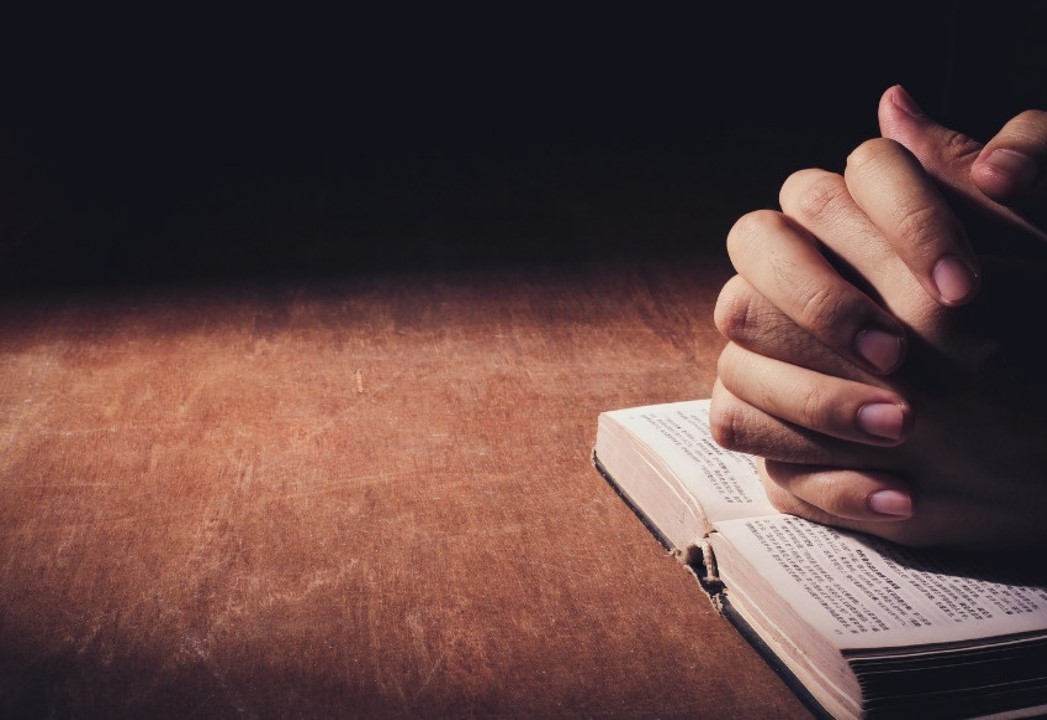 Prayer: A Relationship with God
Relationship With God…
“Watch and pray, lest you enter into temptation. The spirit indeed is willing, but the flesh is weak.”

Mark 14:38
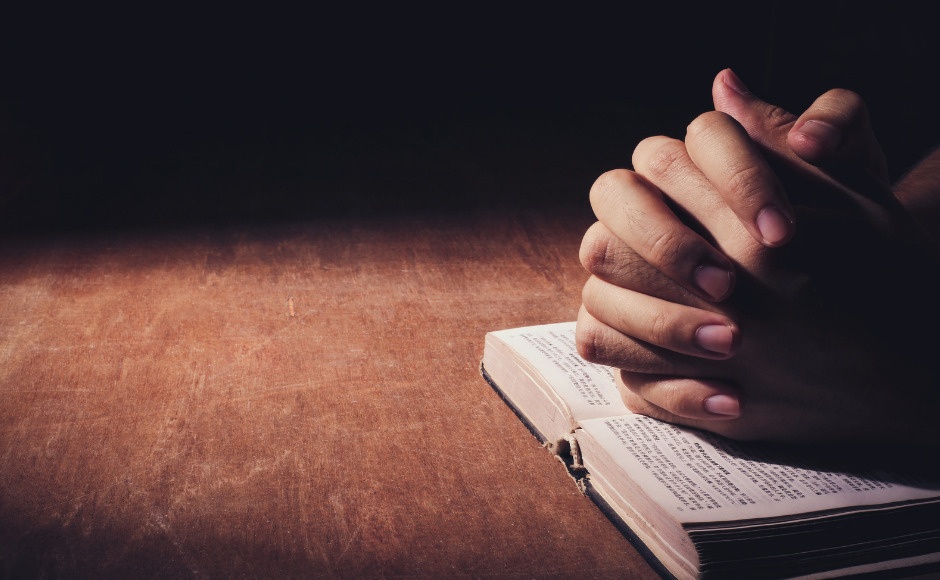 Prayer: A Relationship with God
“But the end of all things is at hand; therefore be serious and watchful in your prayers.”

1 Peter 4:7